LSTCAM
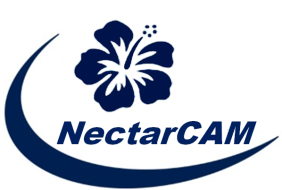 Embedded Camera Controller for LST and Nectar cameras
Rétrospectives 2018
Nadia Fouque, J.L. Panazol, Julie Prast (LAPP)
Réunion de fin d’année CTA, LAPP, 19 décembre 2018
Embedded Camera Controller Features
Camera Front
Camera Back
Cooling (fans & chiller)
Front door
Back doors
Power Distribution Box
Embedded Camera Controller
Shutter
Reflective Target
Power Supply Box (24V)
Environment sensors
Reference LEDs
Intelligent Relays
Safety & Monitoring of the camera
Control of auxiliary elements 
Common component between NectarCAM & LSTCAM. 
Similar architecture to FlashCAM controller
19/12/18
2
ECC, Reunion CTA LAPP
General View of the Controller
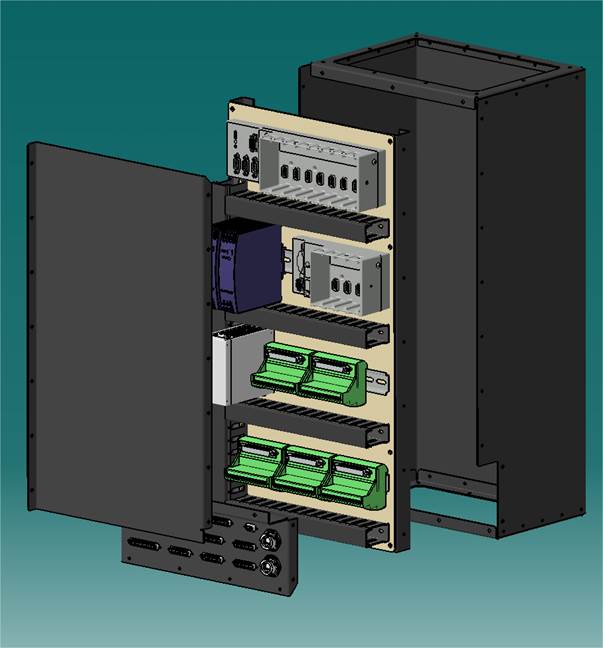 CompactRIO
Extension Crate
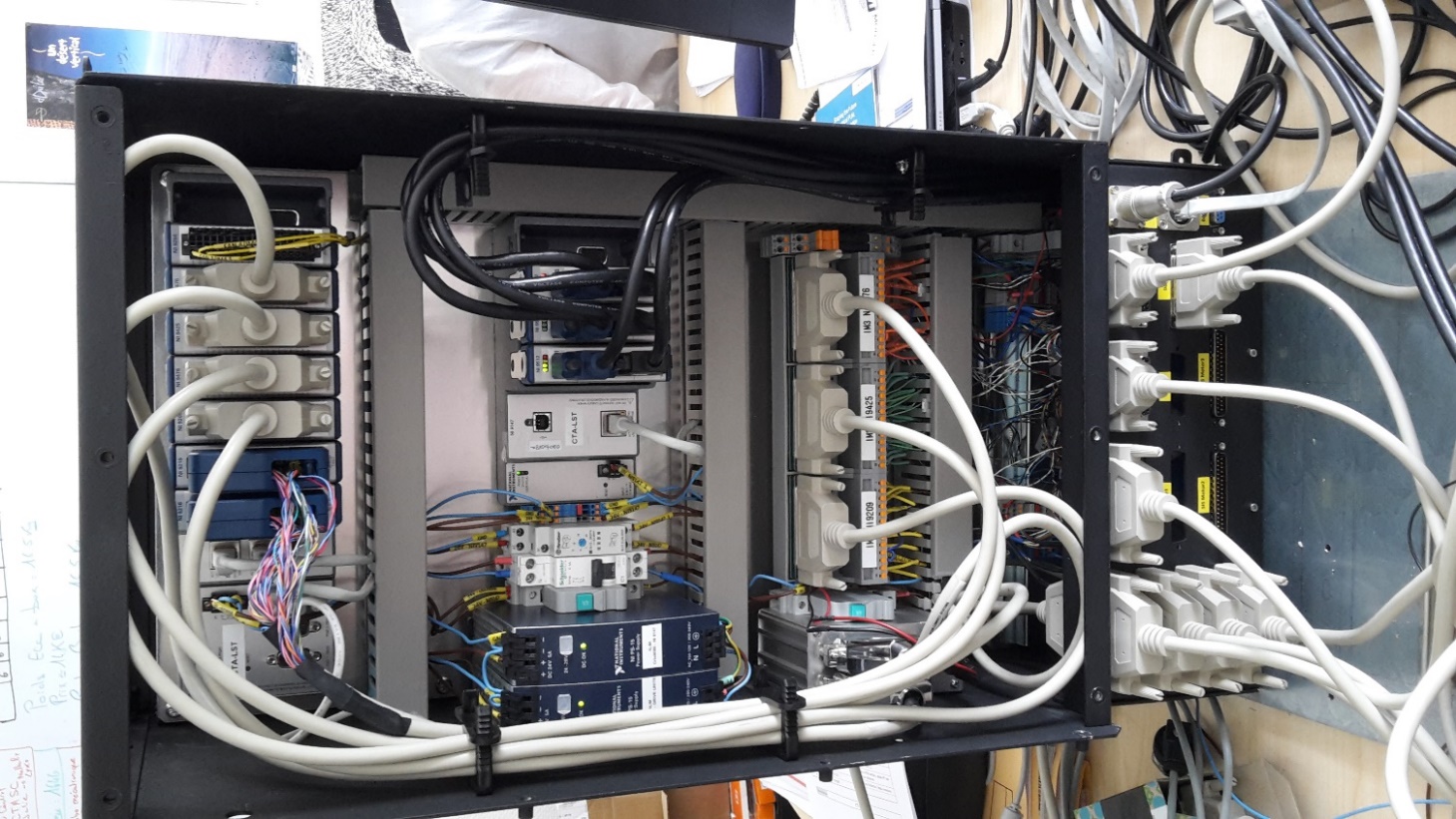 Redundant power Supplies
Circuit breakers
LED box
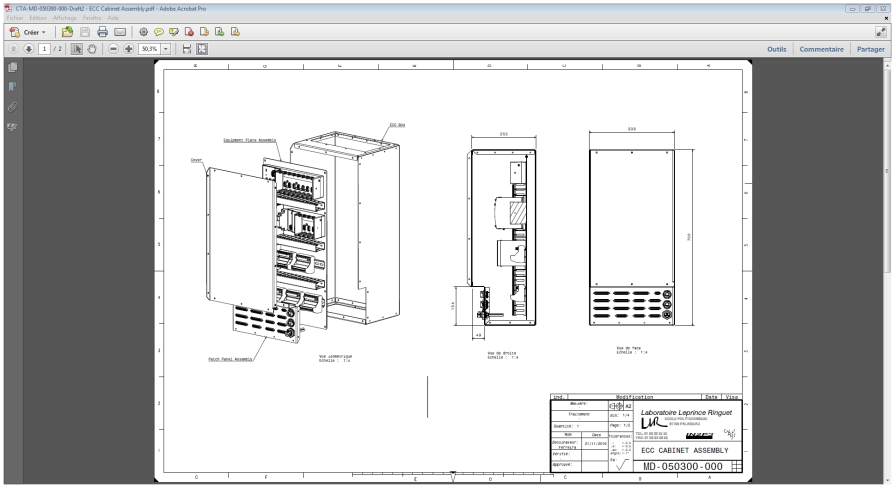 Interface Modules
Patch Panel
3
ECC, Reunion CTA LAPP
19/12/18
Commissioning dans LSTCAM
Installation du coffret complet à CIEMAT en Octobre 2017.
La validation des interfaces et contrôles associés s’est faite au fur à mesure que les différents sous-systèmes étaient prêts et des progrès d’intégration de la camera.
L’ensemble de ces sous modules a ensuite été intégré dans un même et unique code, incluant également la machine d’état du contrôleur (similaire à celle de la camera), et les contrôles de sécurité requis.
Le contrôleur étant connecté à de nombreux sous-systèmes, le travail de l’équipe s’est souvent fait en bout de chaine et sous-pression.
Depuis septembre la camera est installée sur le télescope et le contrôleur est utilisé 24h/24 pour garantir la sécurité de la camera, effectuer monitoring et contrôle.
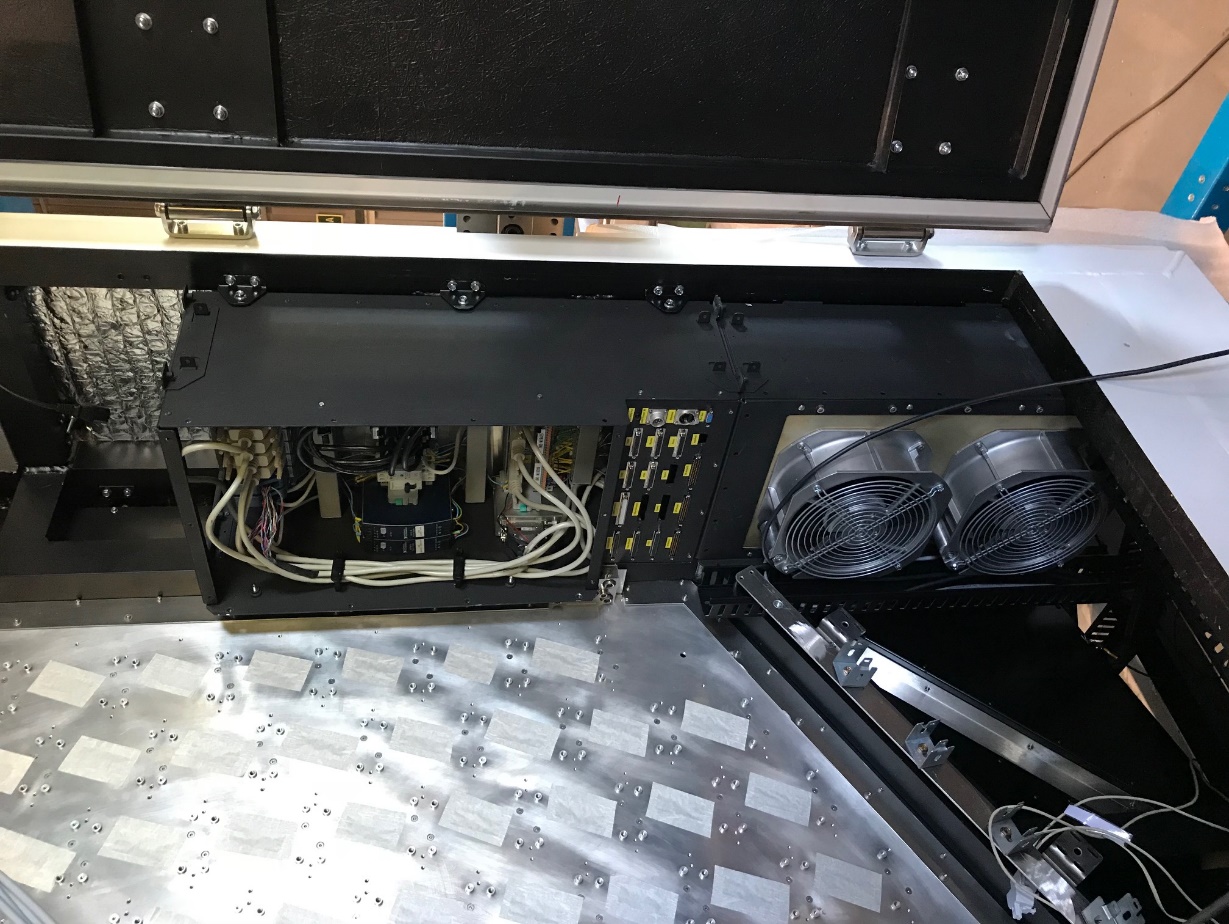 4
19/12/18
ECC, Reunion CTA LAPP
Intégration dans NectarCAM
Un contrôleur partiel est utilisé depuis l’automne 2015 sur le démonstrateur 19 modules.
Un coffret identique à celui utilisé dans LSTCAM a été fourni mi-novembre 2018. Il équipera la première camera NectarCAM. 
La partie logicielle est également identique à LSTCAM.
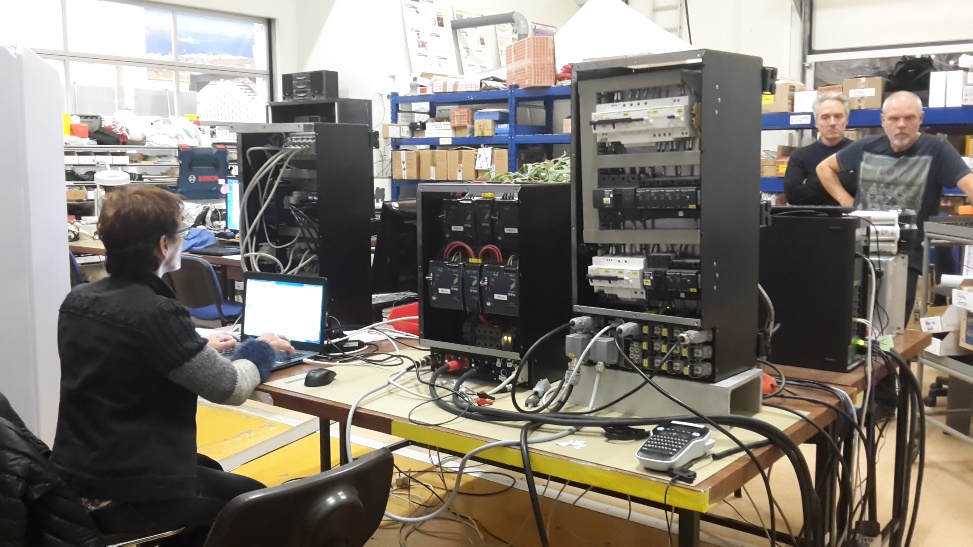 5
19/12/18
ECC, Reunion CTA LAPP
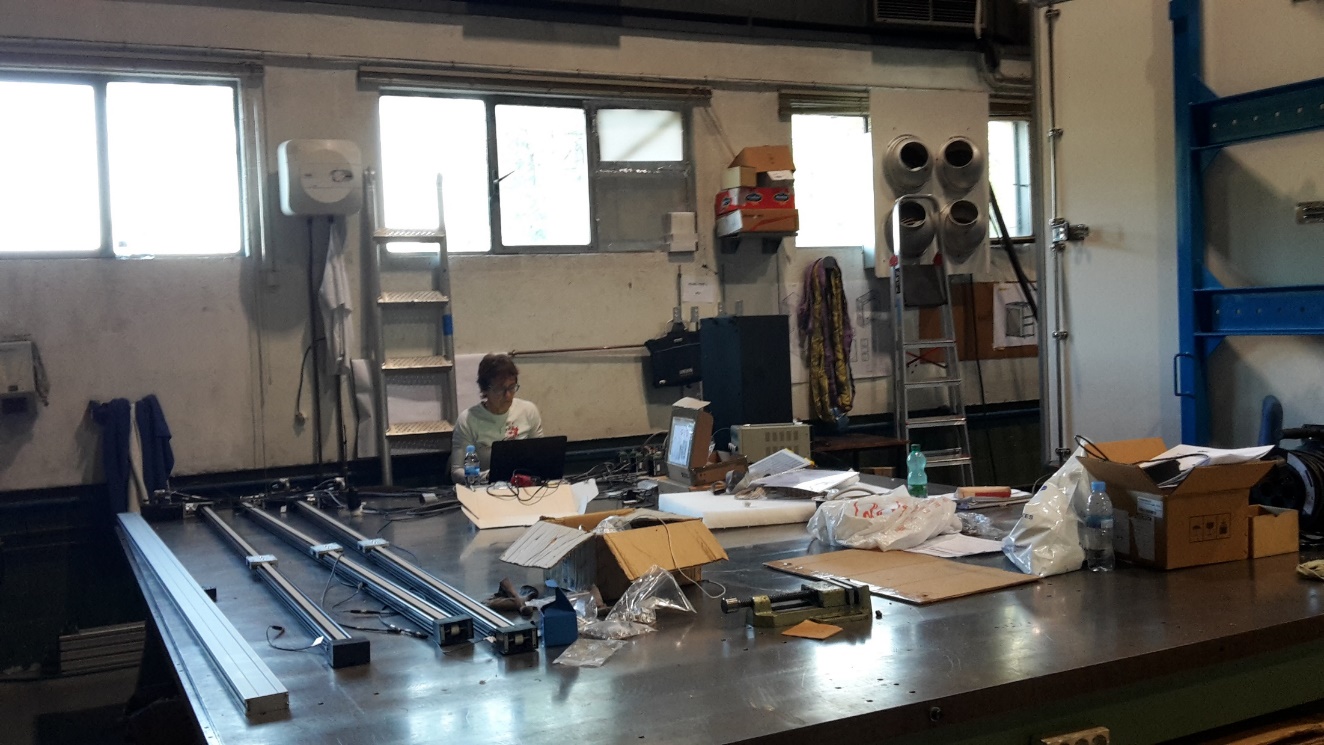 Premieres installations à CIEMAT
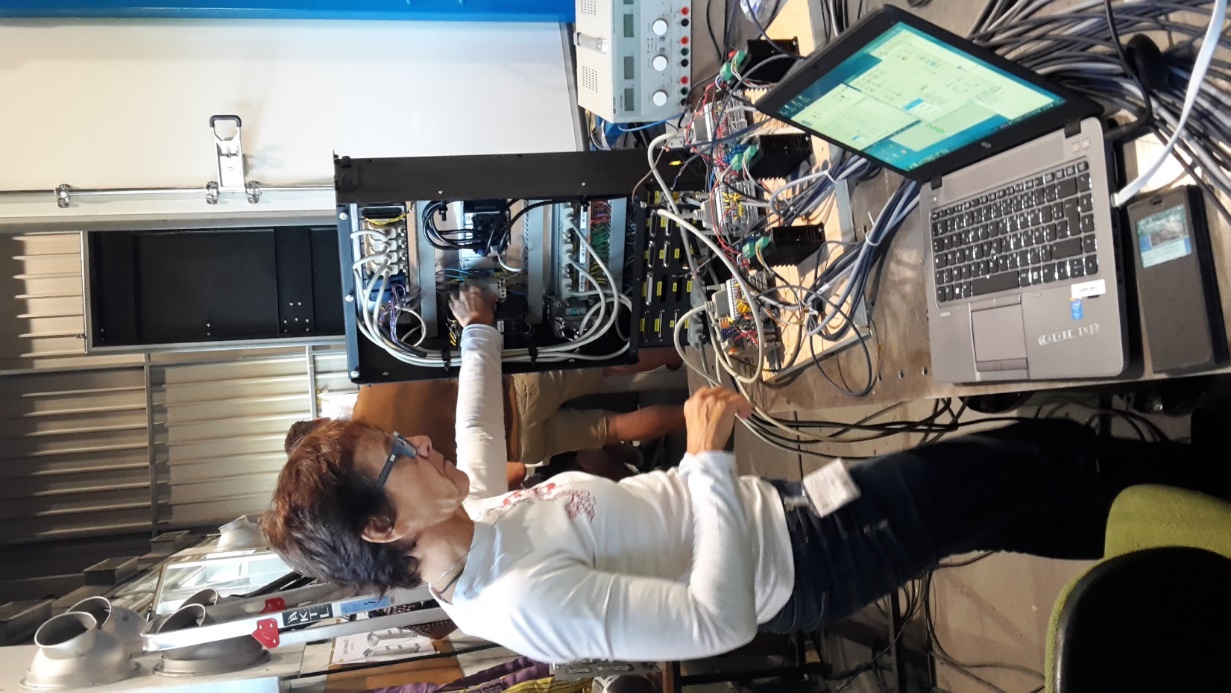 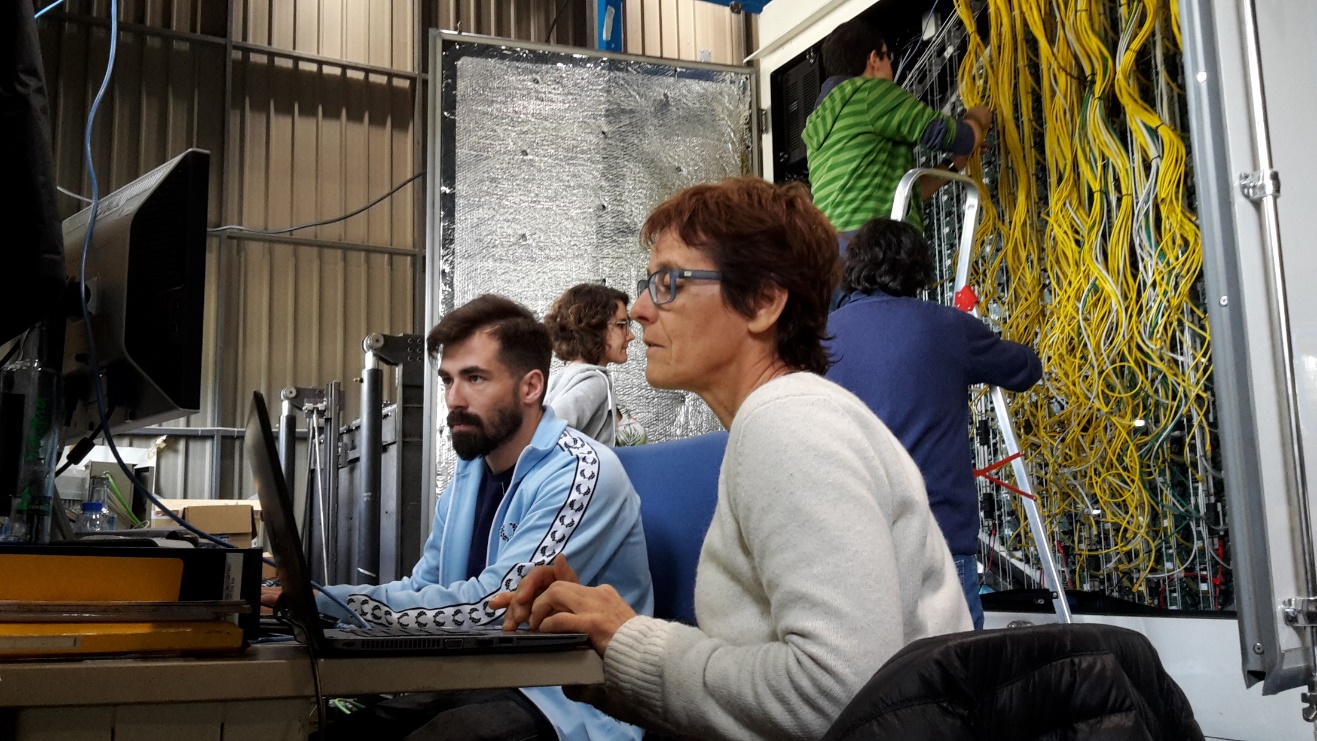 6
ECC, Reunion CTA LAPP
19/12/18
C’est loin d’etre toujours facile !
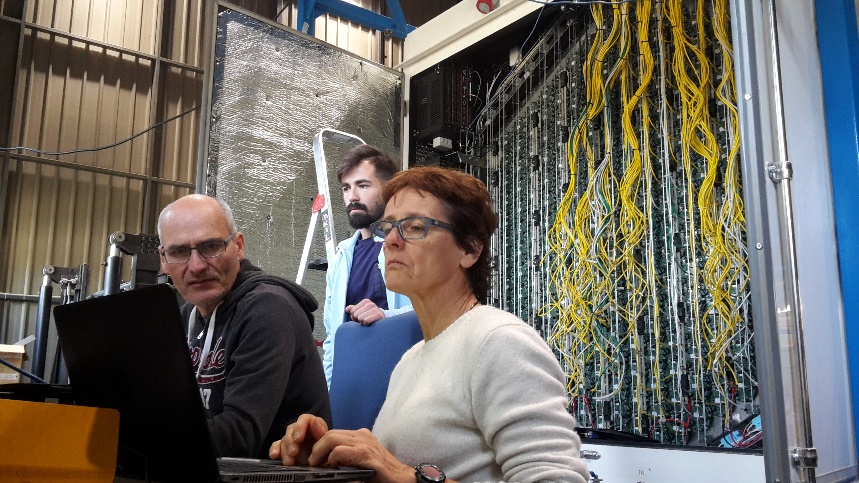 Y a pas un probleme ici ?
Ca marche ?
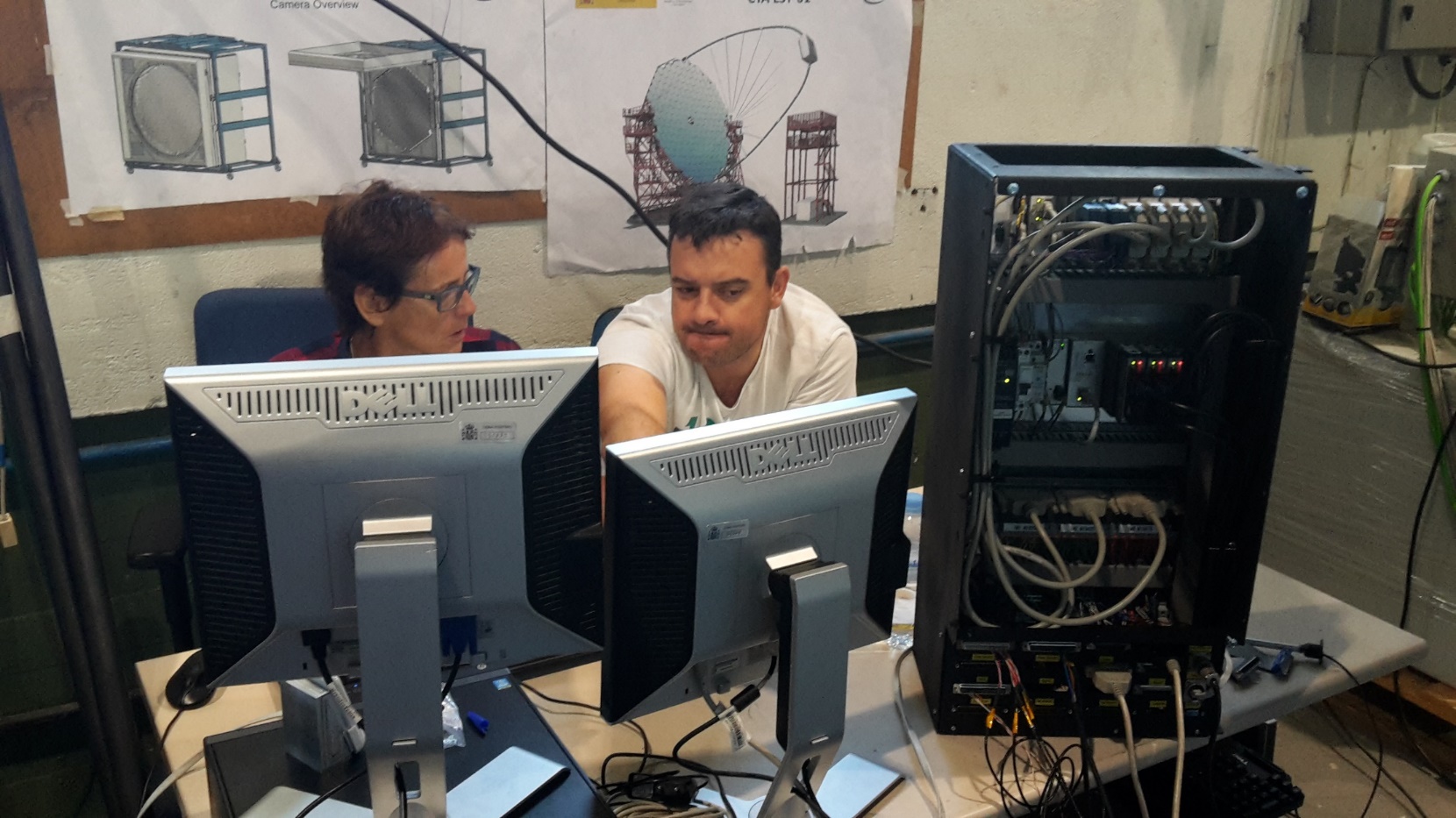 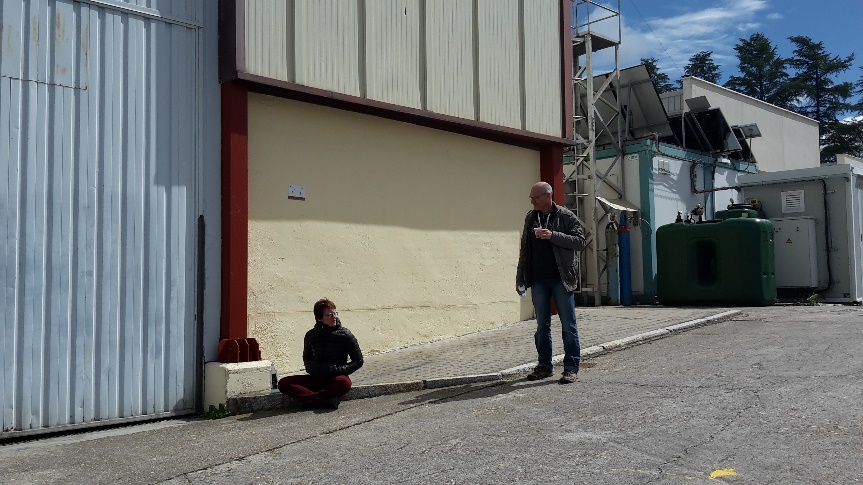 Bien besoin d’un café !
7
ECC, Reunion CTA LAPP
19/12/18
Ca commence à marcher !
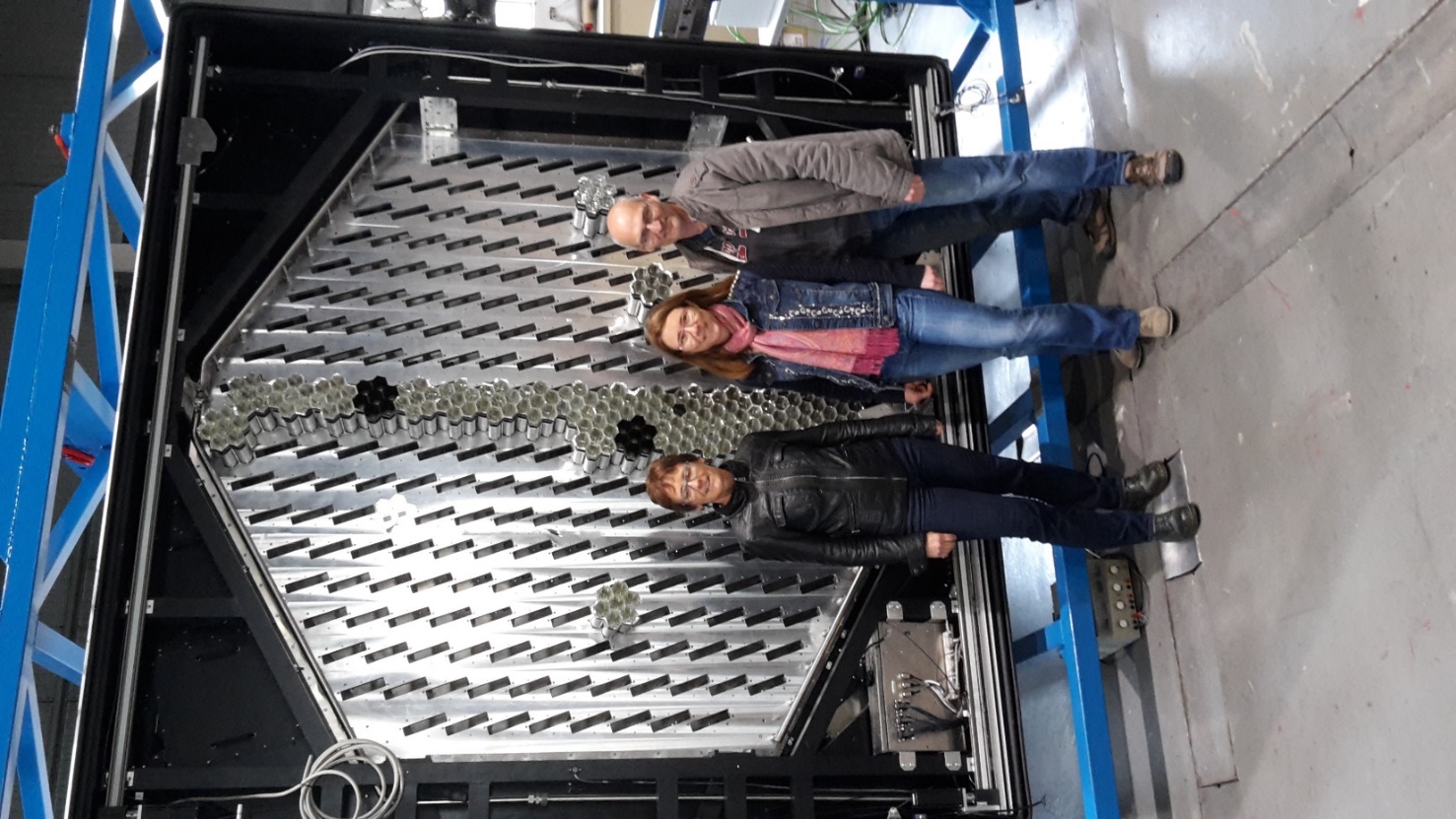 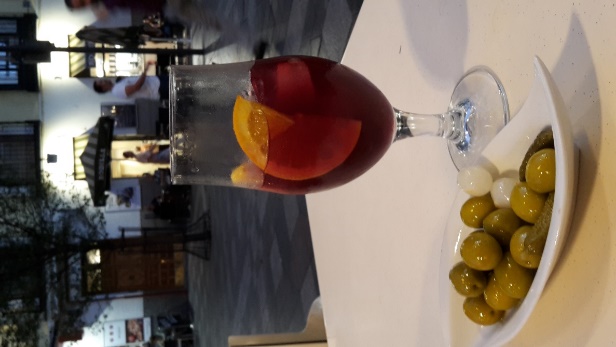 8
ECC, Reunion CTA LAPP
19/12/18
Enfin à La Palma !
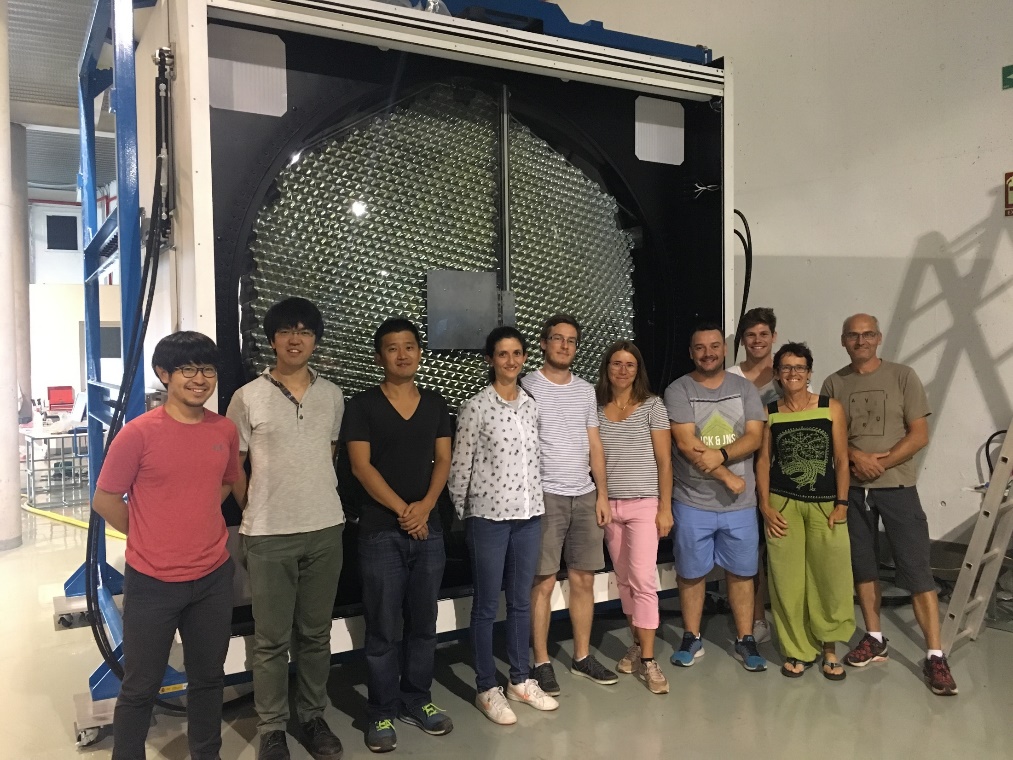 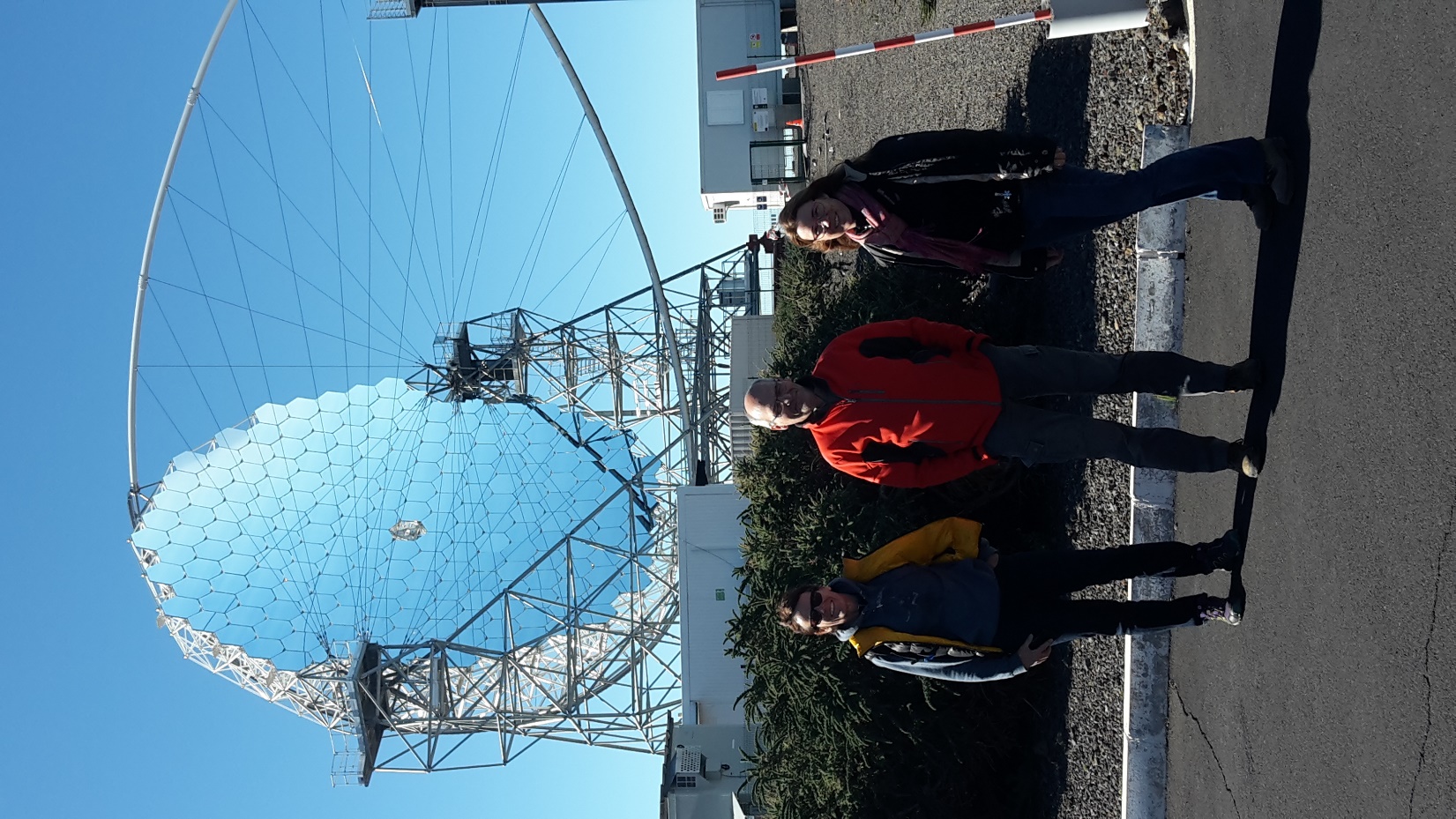 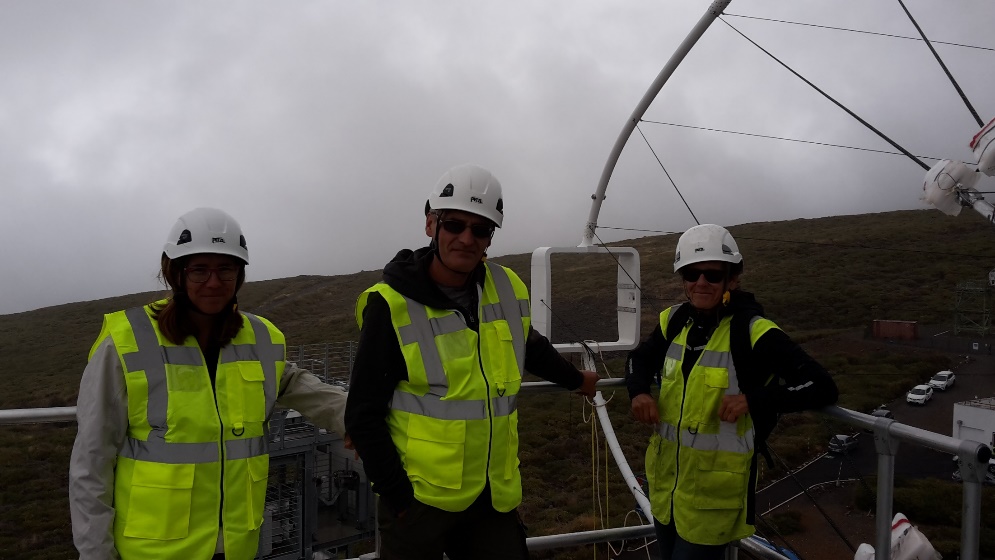 9
ECC, Reunion CTA LAPP
19/12/18
Monitoring de LSTCAM se fait via notre interface OPCUA
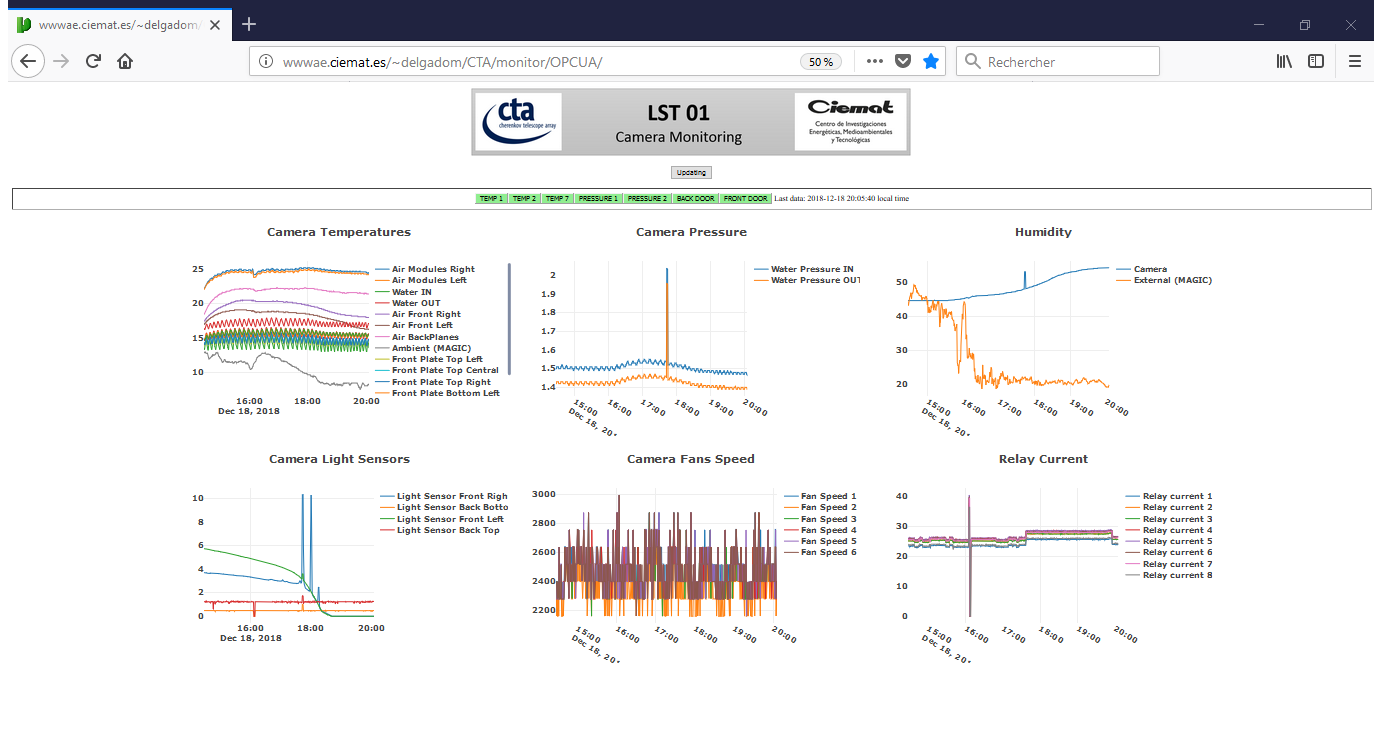 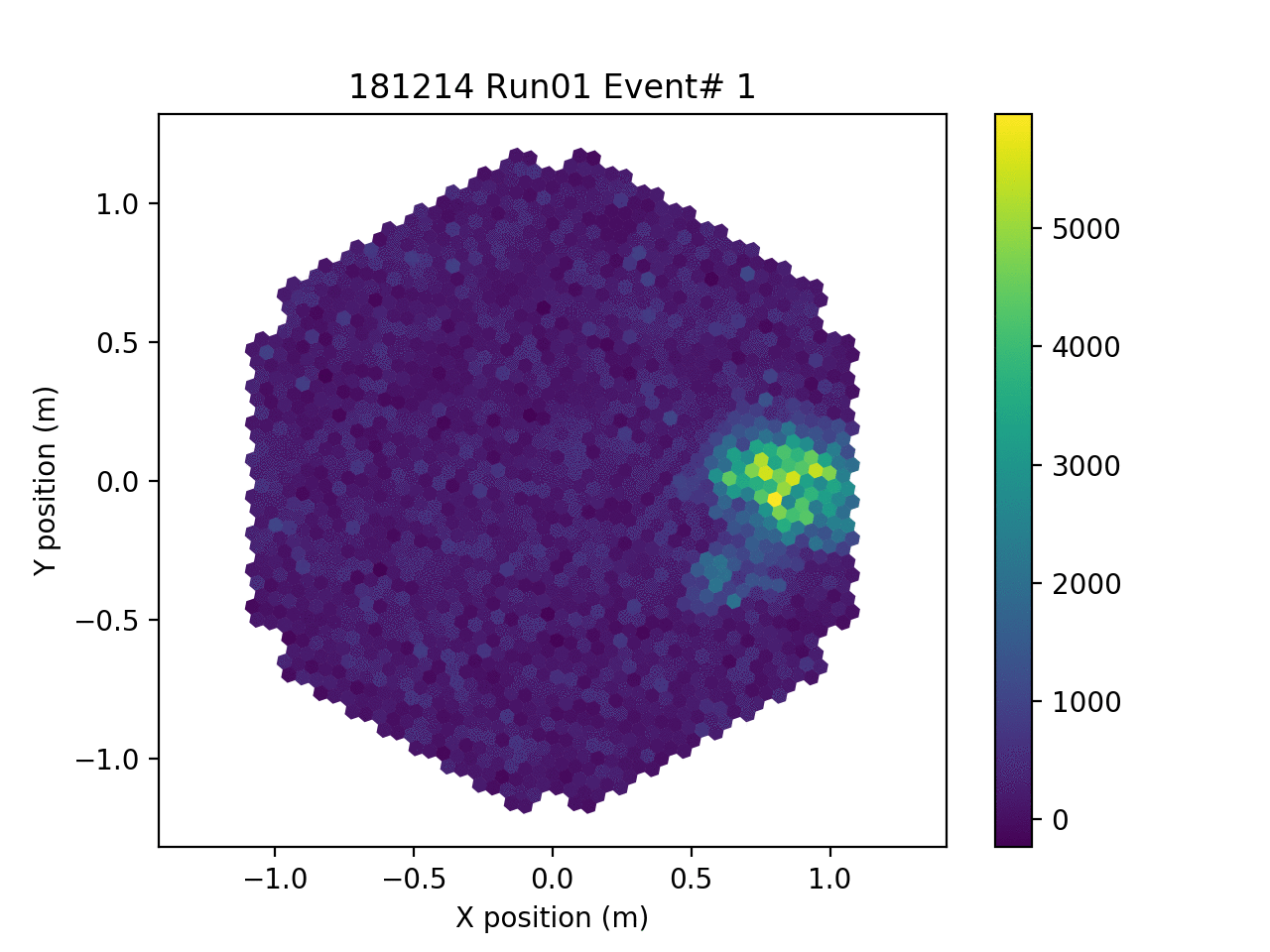 10
ECC, Reunion CTA LAPP
19/12/18
Pendant ce temps coté NectarCAM
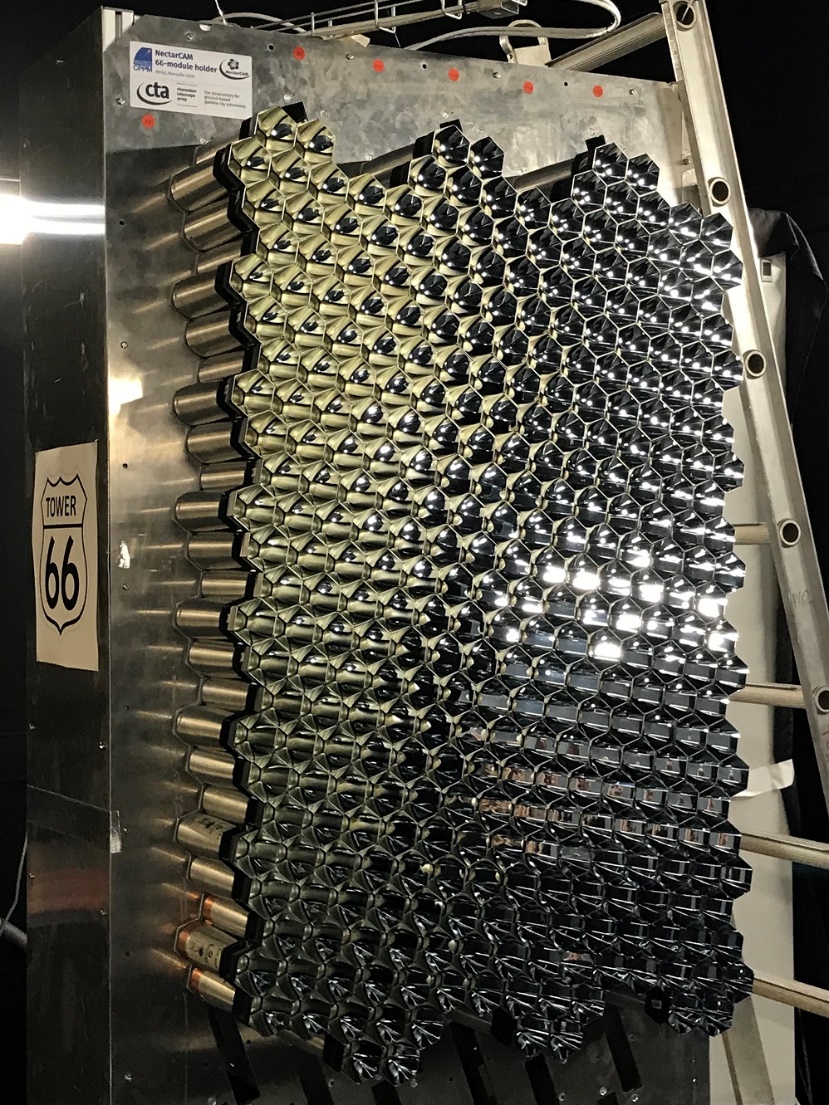 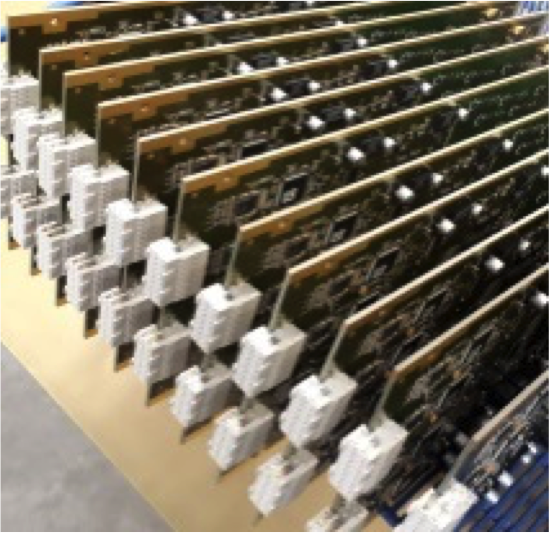 11
ECC, Reunion CTA LAPP
19/12/18
NectarCAM : Objectif Berlin 2019 !
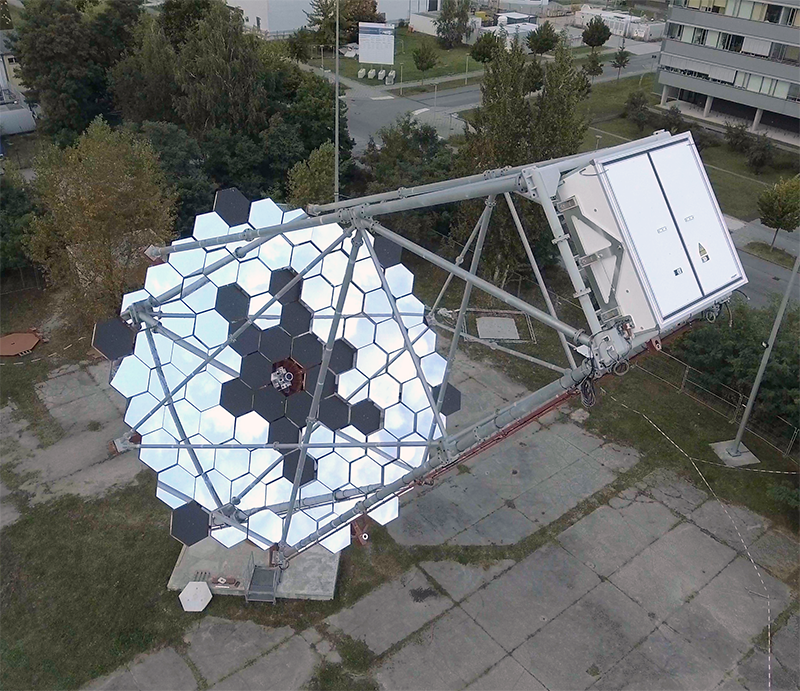 12
ECC, Reunion CTA LAPP
19/12/18
Et ainsi s’achève 2018 !
13
ECC, Reunion CTA LAPP
19/12/18